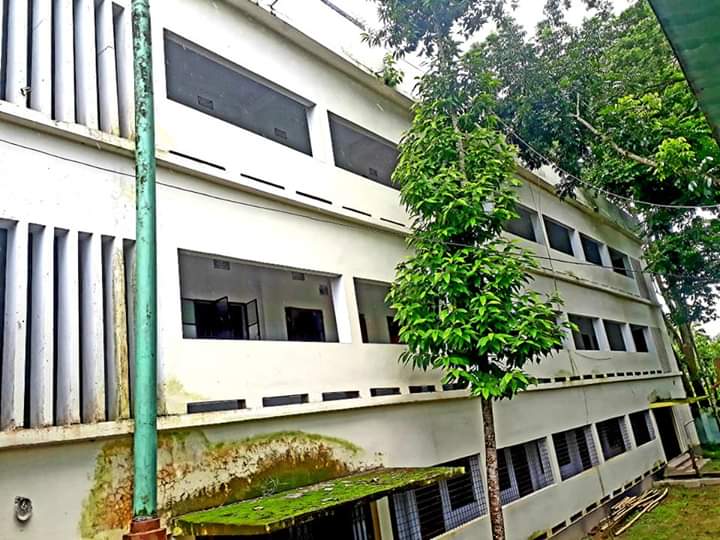 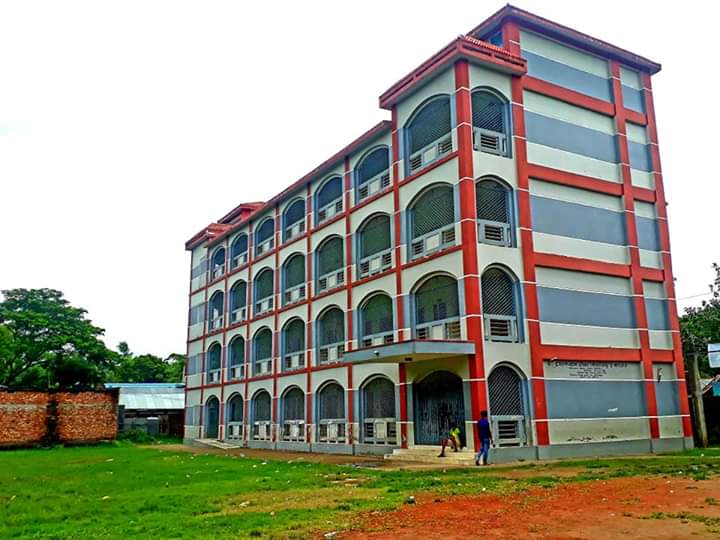 Welcome to our COllege
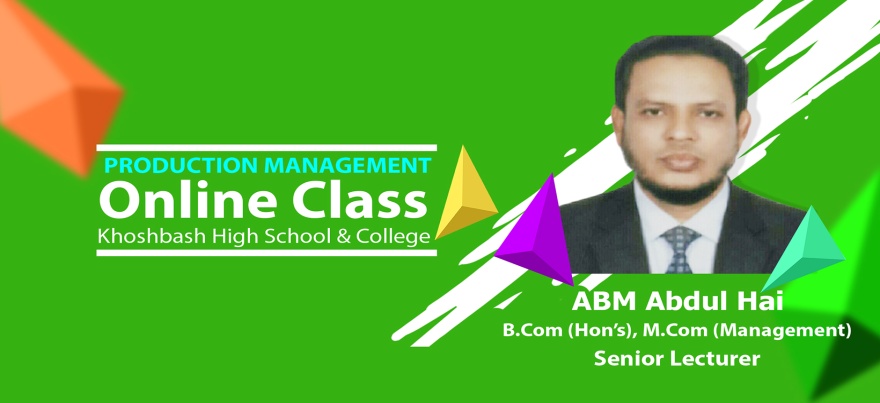 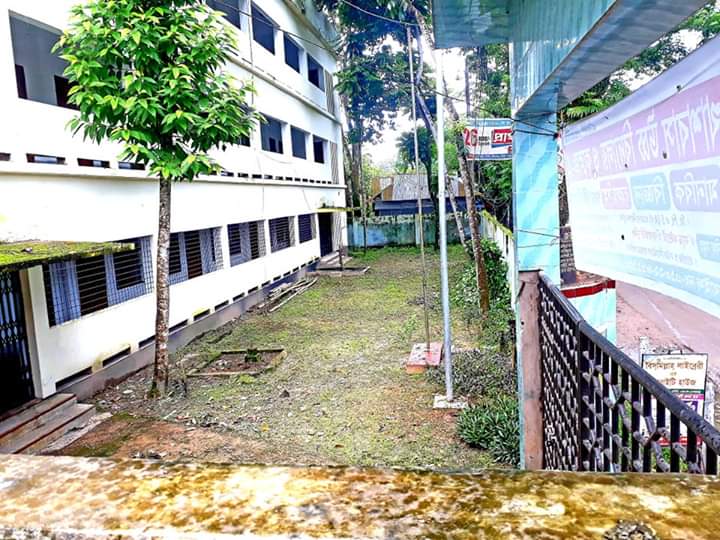 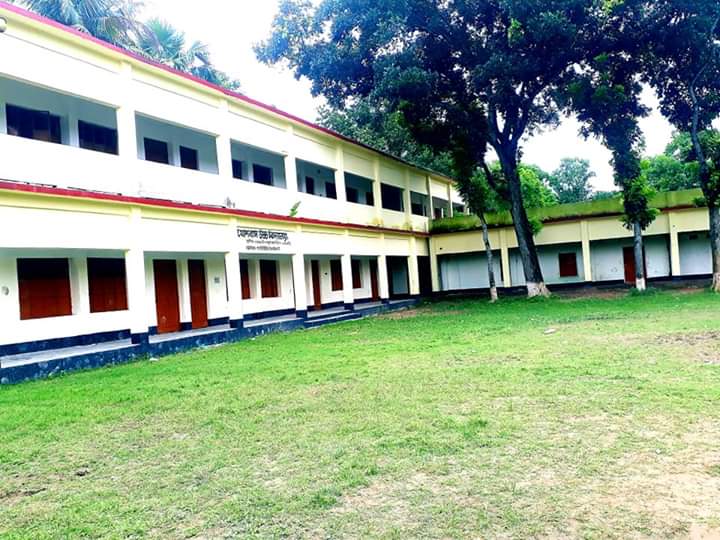 আজকের ক্লাসে সবাইকে স্বাগতম
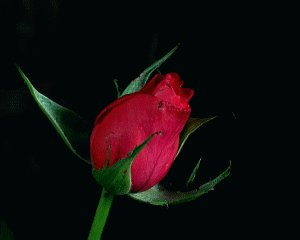 শিক্ষক পরিচিতি
এ.বি.এম.আবদুল হাই
      সিনিয়ন প্রভাষক
 খোশবাস উচ্চ বিদ্যালয় ও কলেজ
      বরুড়া, কুমিল্লা
   মোবাইল: ০১৮২২-৮১১১৩১
   ইমেইল:  haipmh86@gmail.com
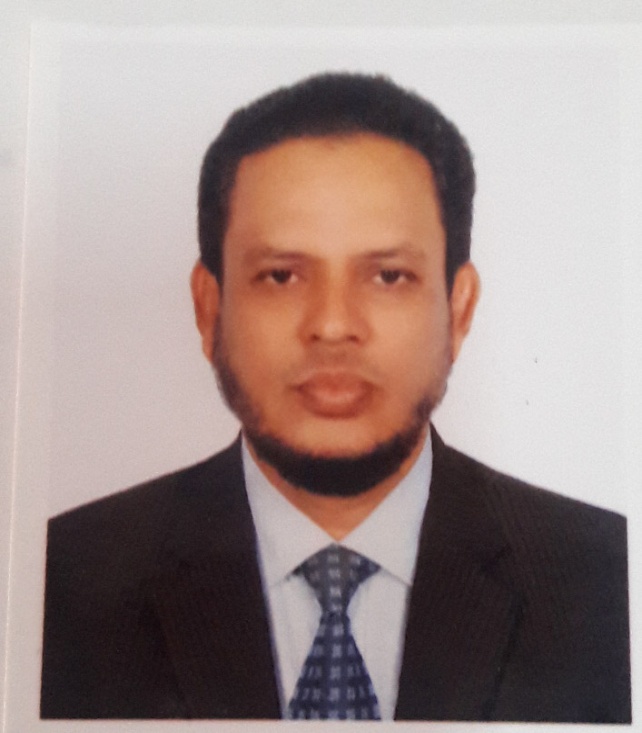 পাঠ পরিচিতি
বিষয়ঃ উৎপাদন ব্যব: ও বিপণন ১মপত্র।
শ্রেণি: একাদশ- দ্বাদশ।
অধ্যায়ঃ  নবম(ব্যবসায়ের অবস্থান) 
সময়ঃ --- মিনিট
তারিখঃ
আজকের পাঠঃ
ব্যবসায়ের অবস্থানের ধারনা
শিখণফলএই পাঠশেষে শিক্ষার্থী------
১।ব্যবসায়ের অবস্থানের ধারনা ব্যাখ্যা করতে পারবে।
২। ব্যবসায়ের অবস্থানের গুরুত্ব বিশ্লেষন করতে পারবে।
৩। । ব্যবসায়ের অবস্থানের উপর প্রভাব বিস্তারকারি উপাদানসমূহ ব্যাখ্যা করতে পারবে।
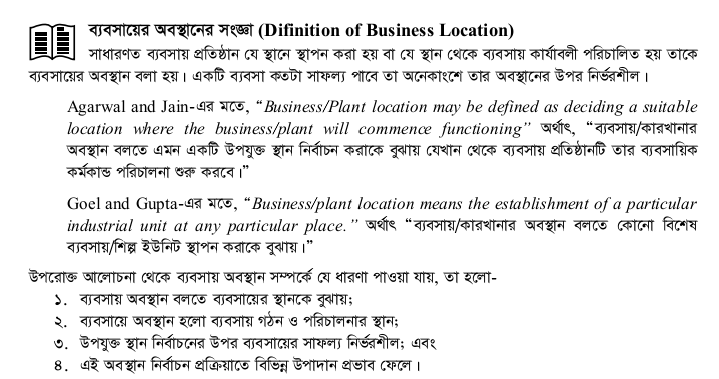 ব্যবসায়ের অবস্থানের ধারনা
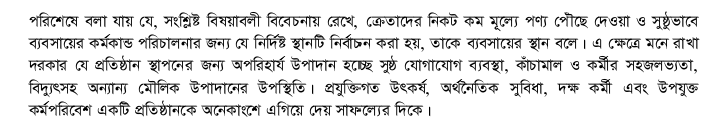 ব্যবসায়ের অবস্থানেরগুরুত্ব
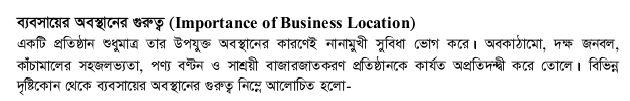 ব্যবসায়ের অবস্থানেরগুরুত্ব
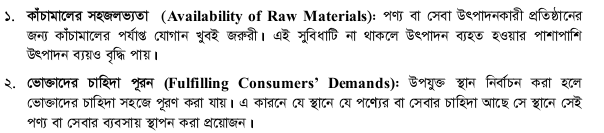 ব্যবসায়ের অবস্থানেরগুরুত্ব
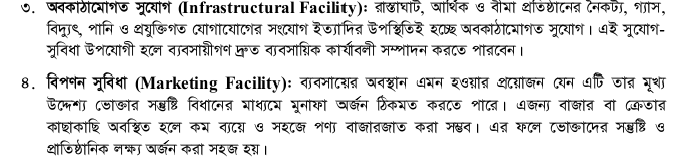 ব্যবসায়ের অবস্থানেরগুরুত্ব
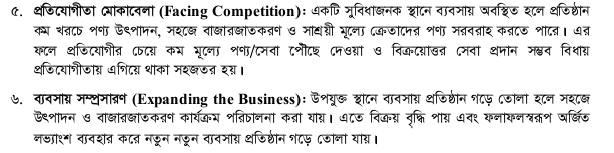 ব্যবসায়ের অবস্থানেরগুরুত্ব
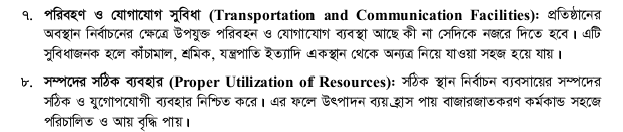 ব্যবসায়ের অবস্থানেরগুরুত্ব
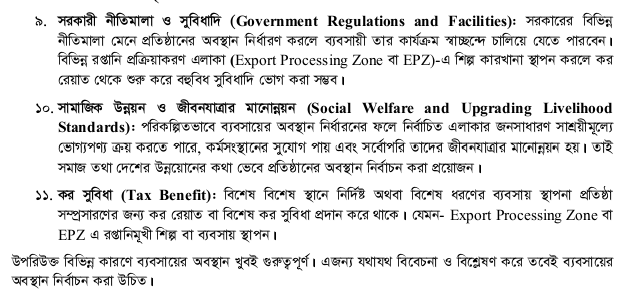 MCQপ্রশ্নের মূল্যায়ন
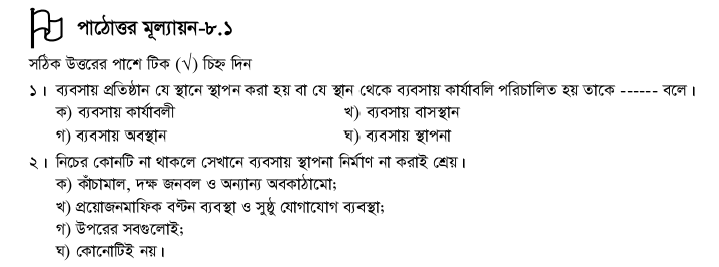 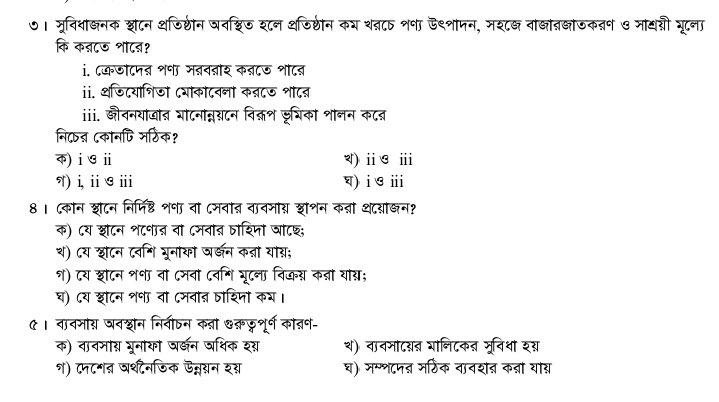 ব্যবসায়ের অবস্থানের উপর প্রভাব বিস্তারকারী উপাদানসমূহঃ
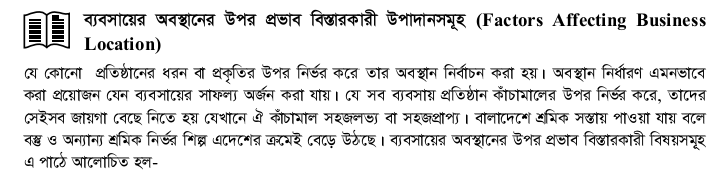 ব্যবসায়ের অবস্থানের উপর প্রভাব বিস্তারকারী উপাদানসমূহঃ
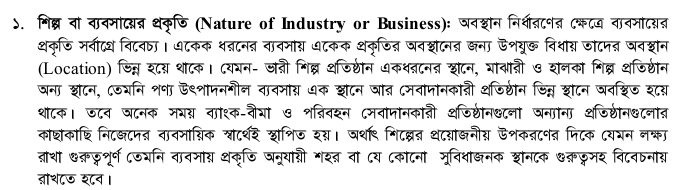 ব্যবসায়ের অবস্থানের উপর প্রভাব বিস্তারকারী উপাদানসমূহঃ
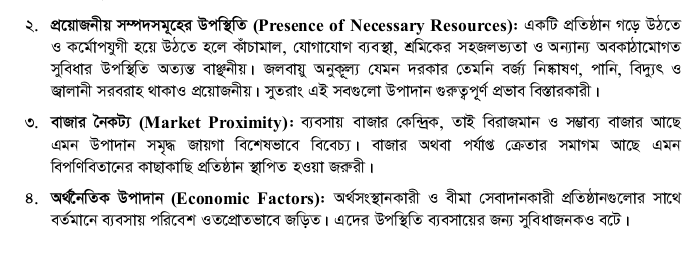 ব্যবসায়ের অবস্থানের উপর প্রভাব বিস্তারকারী উপাদানসমূহঃ
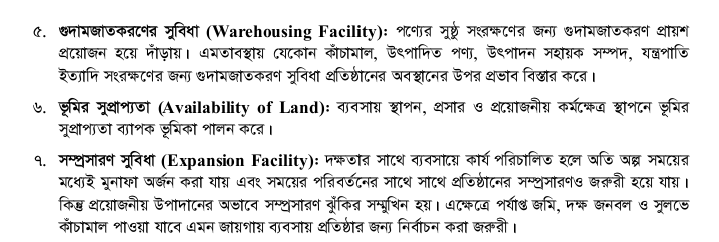 ব্যবসায়ের অবস্থানের উপর প্রভাব বিস্তারকারী উপাদানসমূহঃ
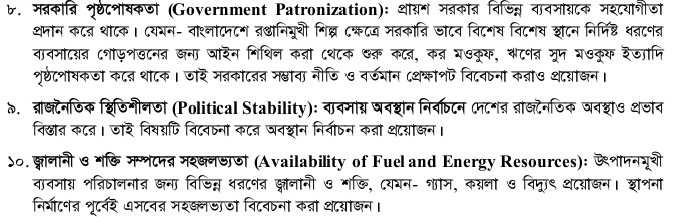 ব্যবসায়ের অবস্থানের উপর প্রভাব বিস্তারকারী উপাদানসমূহঃ
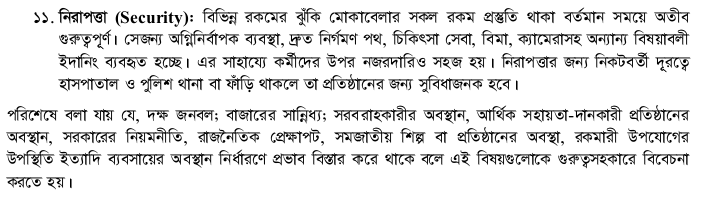 MCQপ্রশ্নের মূল্যায়ন
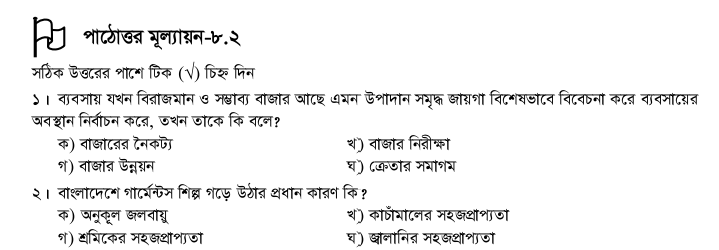 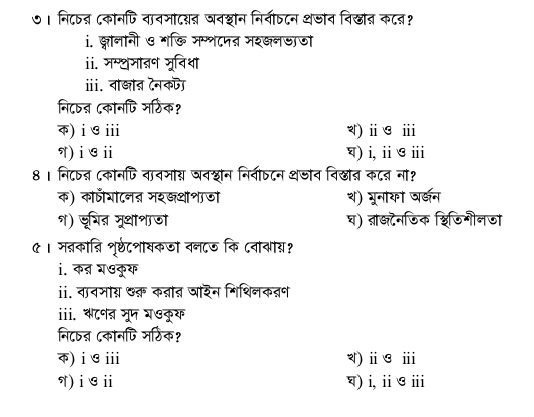 সকলকে ধন্যবাদ
আল্লাহ সকলের সহায় হউন